ГБОУ СО «ЦПМСС» Эхо»
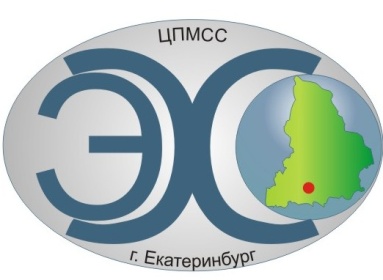 Проект 
 «Мой край родной в судьбе  России» -

      «Экологический центр в Харитоновском парке Екатеринбурга».
 
 
 
 
 
 
 
                                                                                            Автор:  Монахов Святослав  6 б класса
                     Руководитель: Тюрина Т.Л.
г. Екатеринбурга
Экологический центр.Содержание :- Карта Харитоновского парка.- Описание экологического центра.- Растения в теплицах.- Животные в живом уголке.
Я, Святослав Монахов, ученик 6 б класса, расскажу вам об экологическом центре. Он находится в Харитоновском парке.
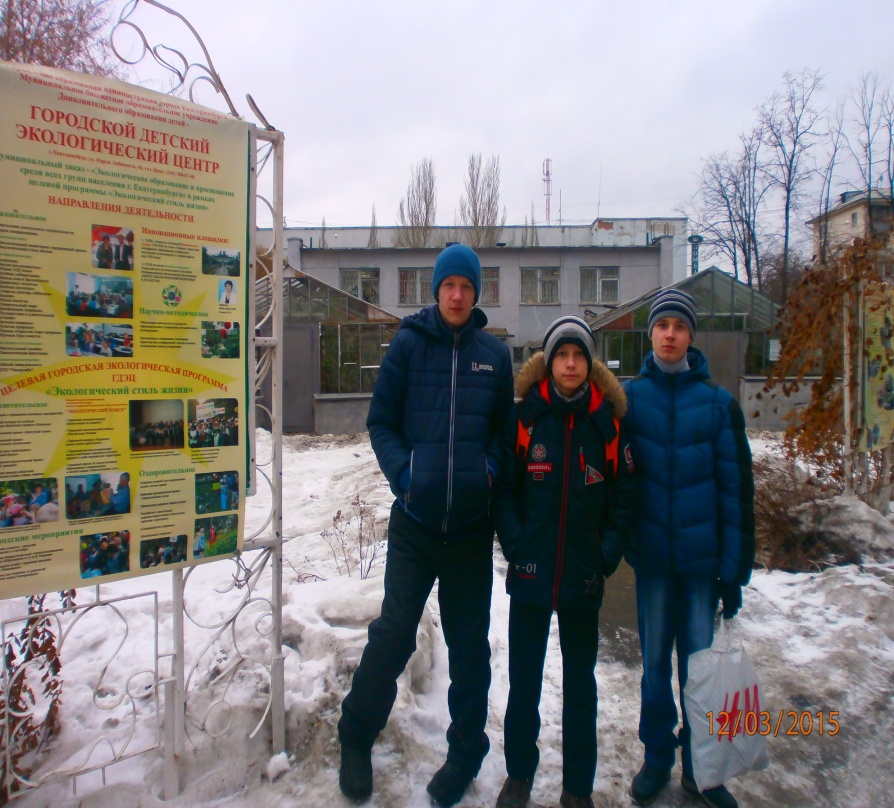 На карте Харитоновского парка вы найдете его местонахождение. Посещать экологический центр могут  все желающие. Ученики нашего класса посещают экологический центр каждую неделю.
Экологический центр – это двухэтажное здание. В нем находятся 2 теплицы и живой уголок.
В теплицах растут растения, собранные со всего мира.
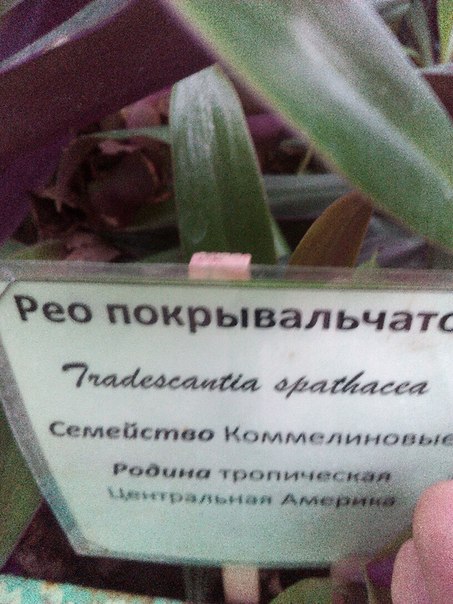 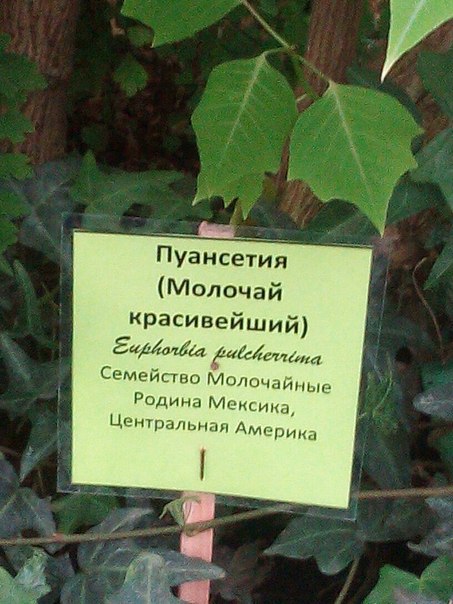 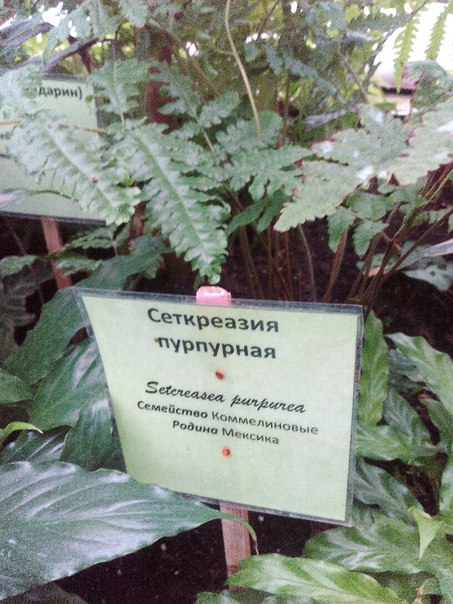 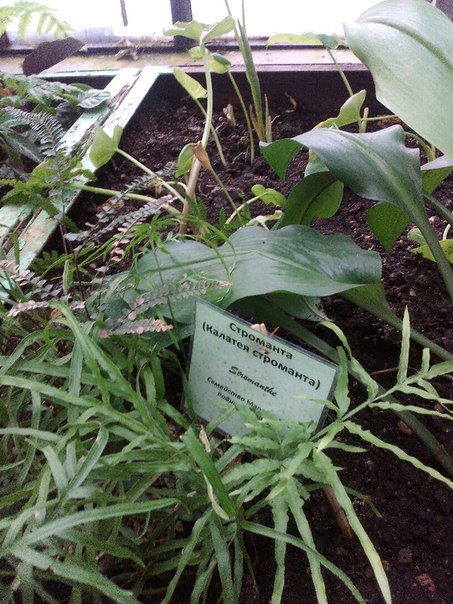 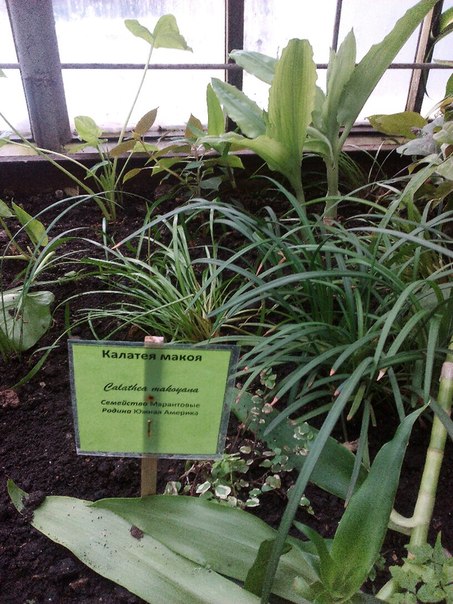 Больше всего мне понравились бананы и ананасы, которые растут в этих теплицах.Я расскажу  вам кратко о них.
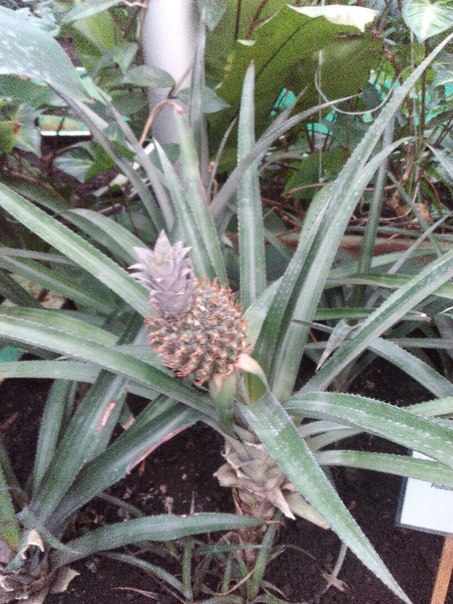 Банан – многолетнее тропическое травянистое растение, родиной являются тропики Юго-восточной Азии.Бананы созревают 3 раза в году.Банан – фрукт, содержит витамины А,С,В,Е, а также магний, калий, кальций, фосфор, железо, цинк и другие.Бананы очищают организм от шлаков. Избавляют от отеков, укрепляют иммунитет, восстанавливают сон и успокаивают нервы.Бананы – достаточно тяжелая пища, они медленно перевариваются. Их надо прожевывать и есть маленькими порциями.
Ананас – тропическое травянистое растение, родиной которого является Южная Америка.В течении года можно снимать 2-3 урожая ананасов.Ананас– фрукт, содержит витамины А,С,В,Е , белки, лимонную и аскорбиновую кислоты, а также магний, калий, йод, медь и другие. Злоупотребление ананасами приводит к повреждению слизистой оболочки рта.
Кроме растений, в живом уголке экологического центра содержатся животные и птицы со всего мира: попугайчики, игуана, мыши, перепелка, хорек и другие. Посетители живого уголка могут покормить питомцев, потрогать некоторых из них.
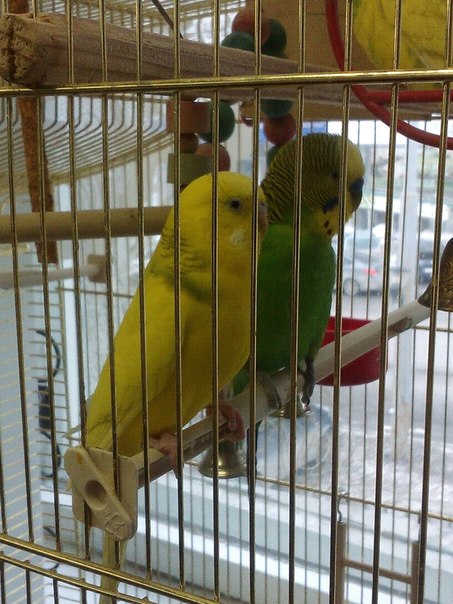 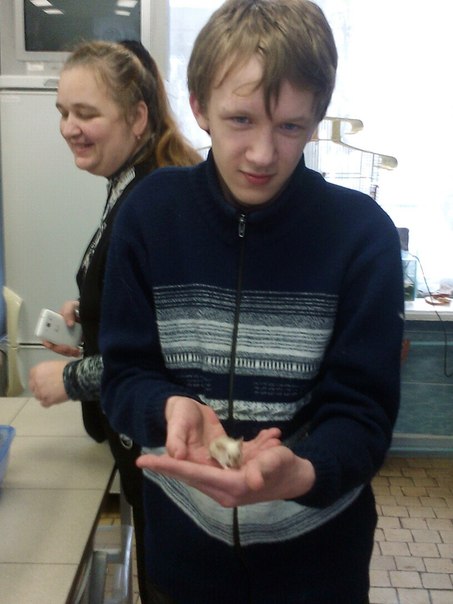 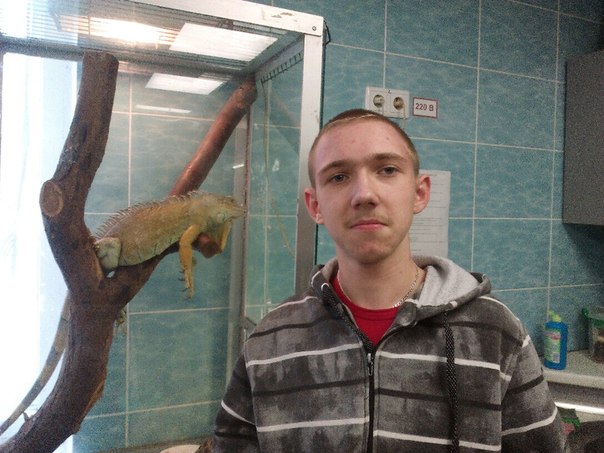 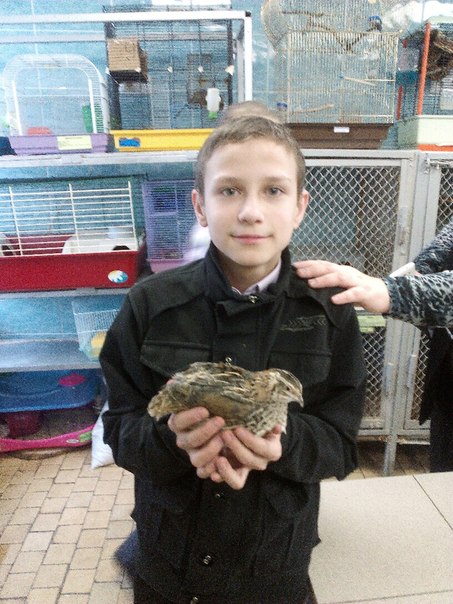 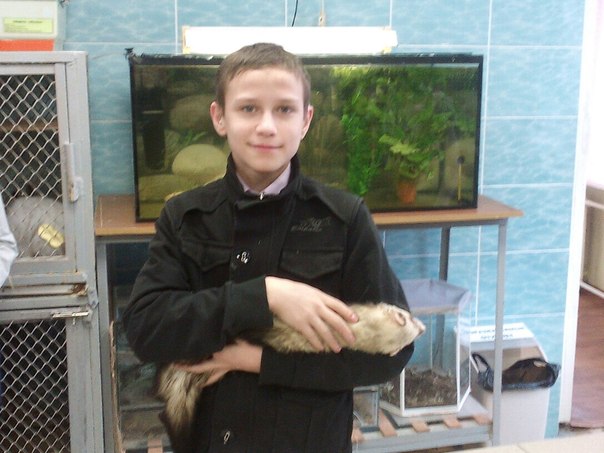 Когда мы посещаем экологический центр, под руководством сотрудников мы поливаем растения, обрезаем сухие листья, рыхлим землю, насыпаем ее в горшки, сажаем некоторые растения.
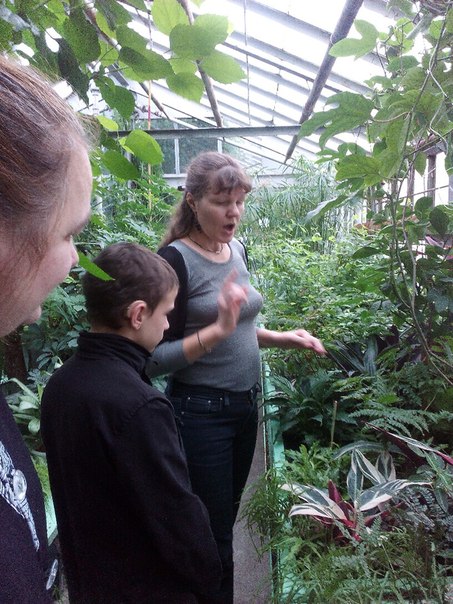 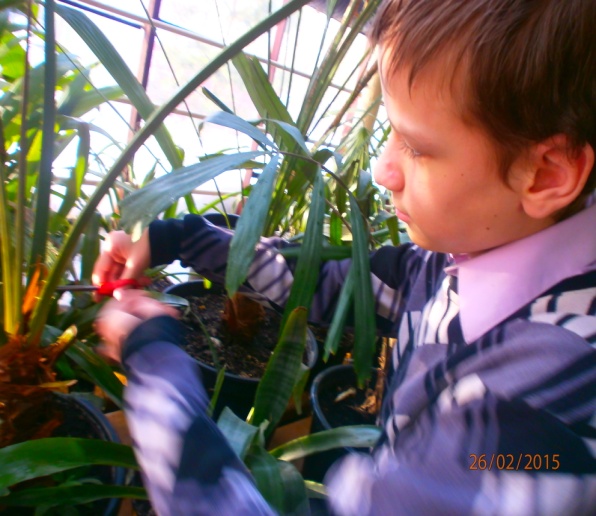 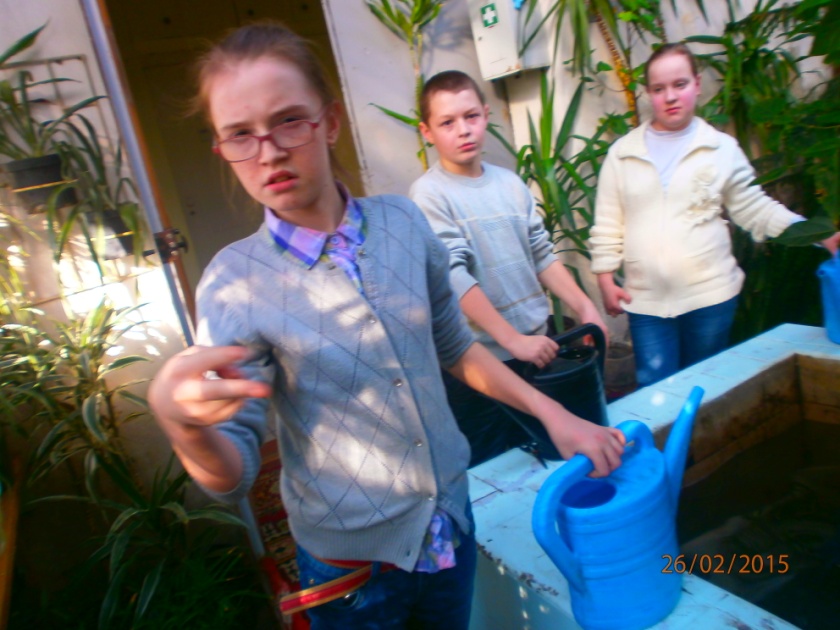 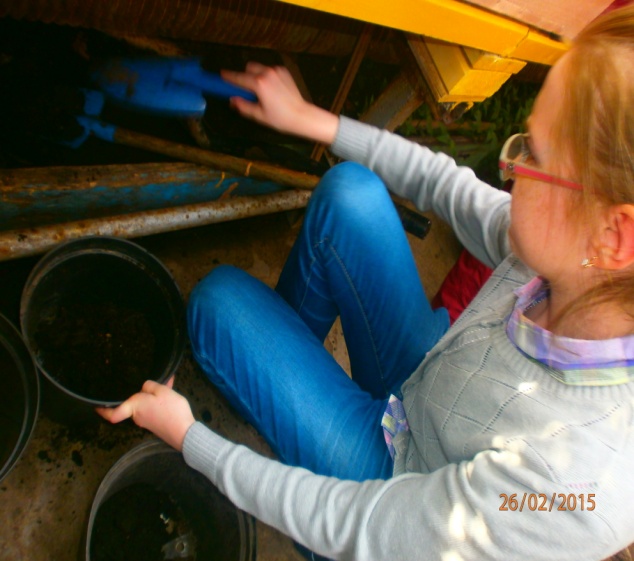 Нам очень нравится посещать экологический центр, возиться с животными, ухаживать за растениями.
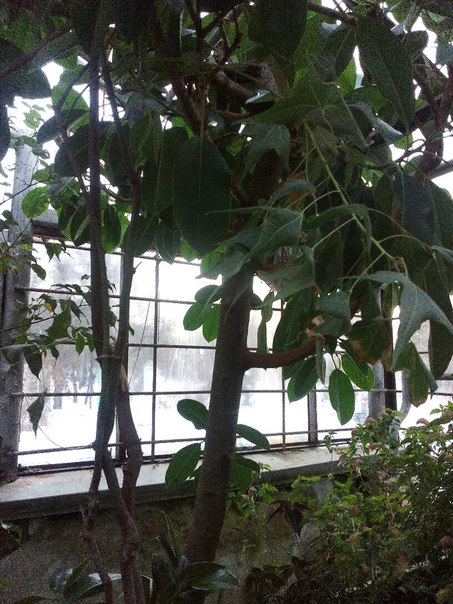 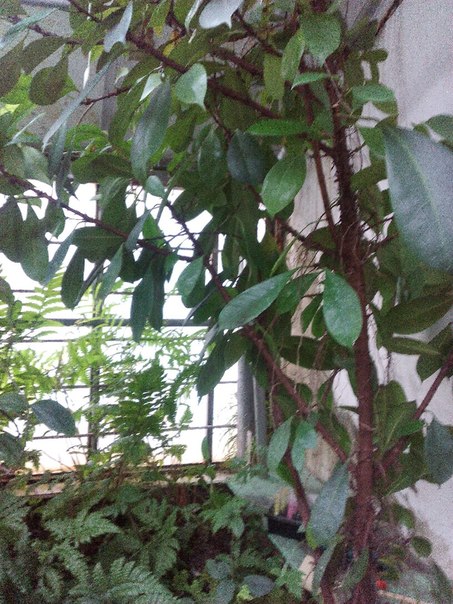 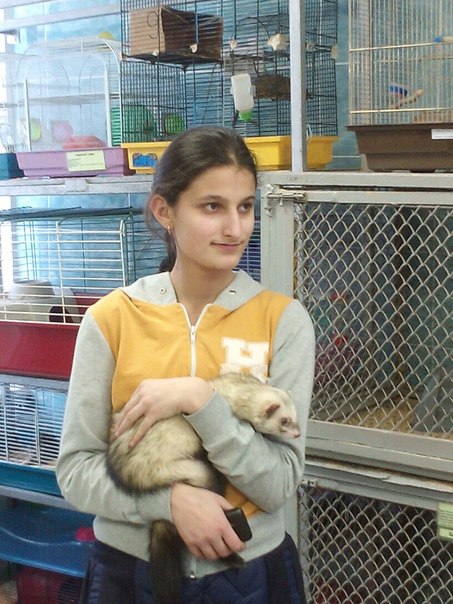 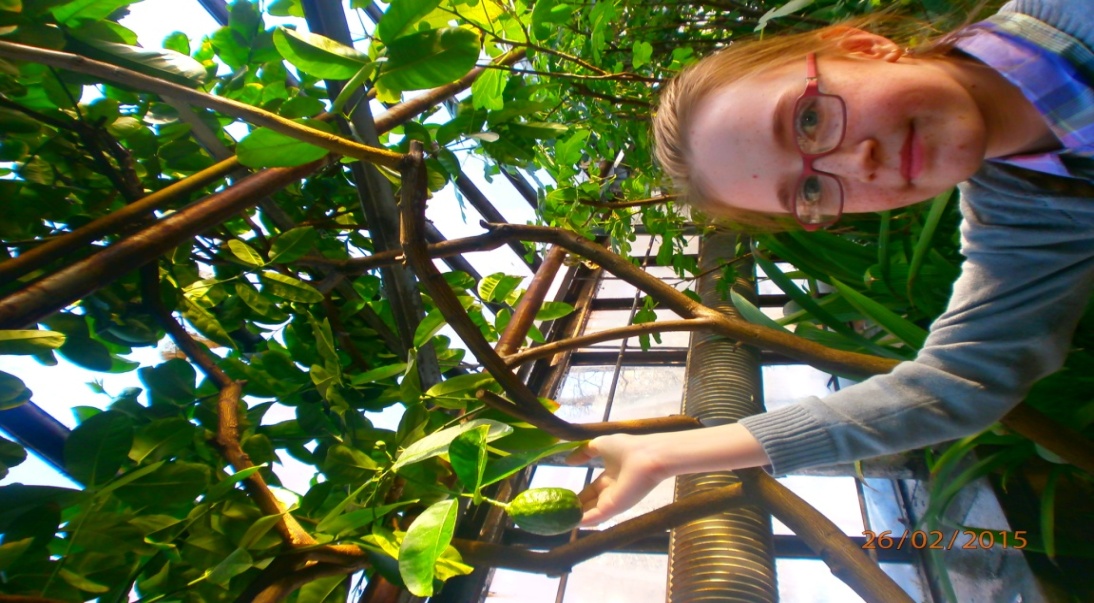 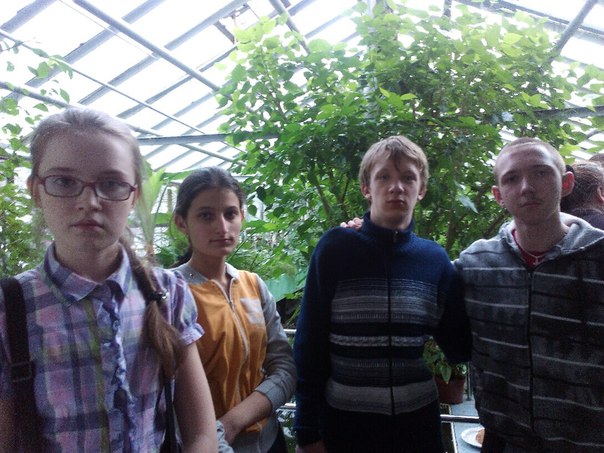